Состояние работы по формированию антикоррупционной культуры среди школьников и деятельности клубов «Адал ұрпақ»
План работы школьных добровольных клубов «Адал Ұрпак»                               (учащиеся 5-11 классов)1.Введение вопросов антикоррупционной культуры на уроках «Человек. Общество. Право» , «Самопознание».2. Единые классные часы на темы: «Вместе против коррупции», «Права и обязанности граждан»3. Проведение библиотечных уроков «Мы против коррупции»4. Проведение месячника «Казахстан – правовое государство» с приглашением представителей правоохранительных органов.5. Проведение конкурсов рисунков на тему «Адал және сатылмайтын еңбек бейнесі»6. Проведение родительских собраний с целью воспитания у родителей и детей уважения к праву, законам и правопорядку.7. Проведение творческих работ (эссе, сочинений) «Мемлекеттік қызмет - елдің мүддесіне адал еңбек»8. Конкурс видеороликов «STOP - КОРРУПЦИЯ»
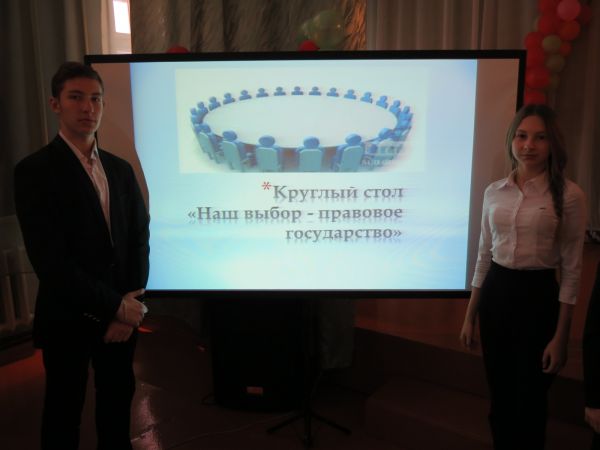 Месячник правовых знаний (  декабрь )
«Казахстан – правовое государство»
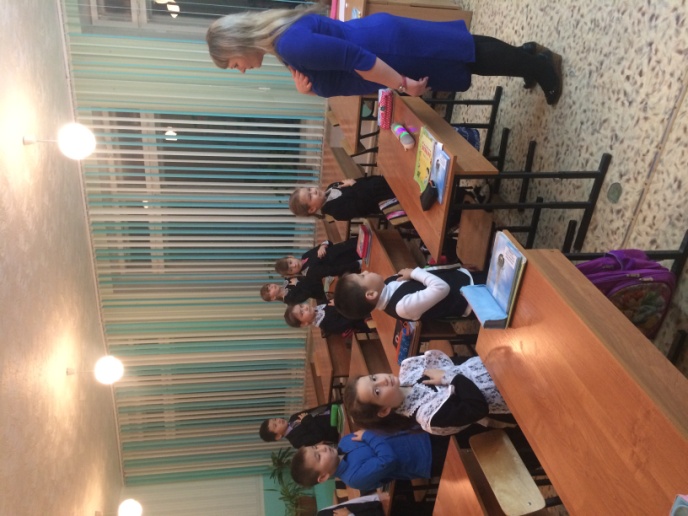 Классные часы
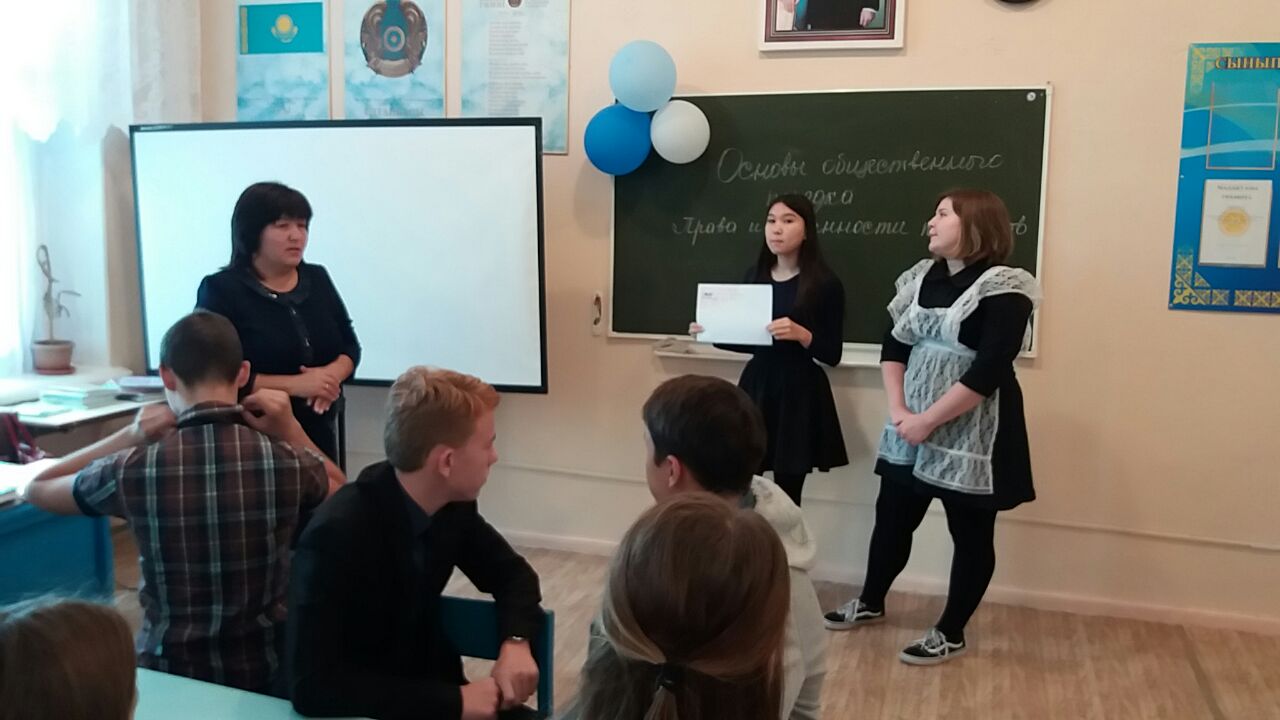 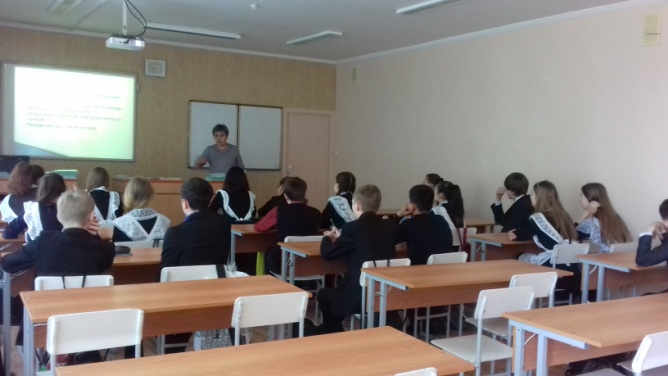 Конкурс рисунков
Родительское собрание
 «Роль семьи в правовом воспитании»
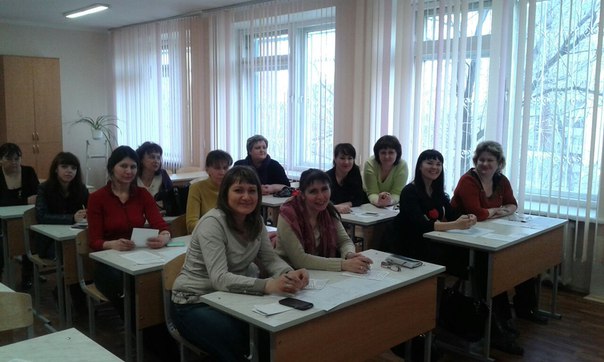 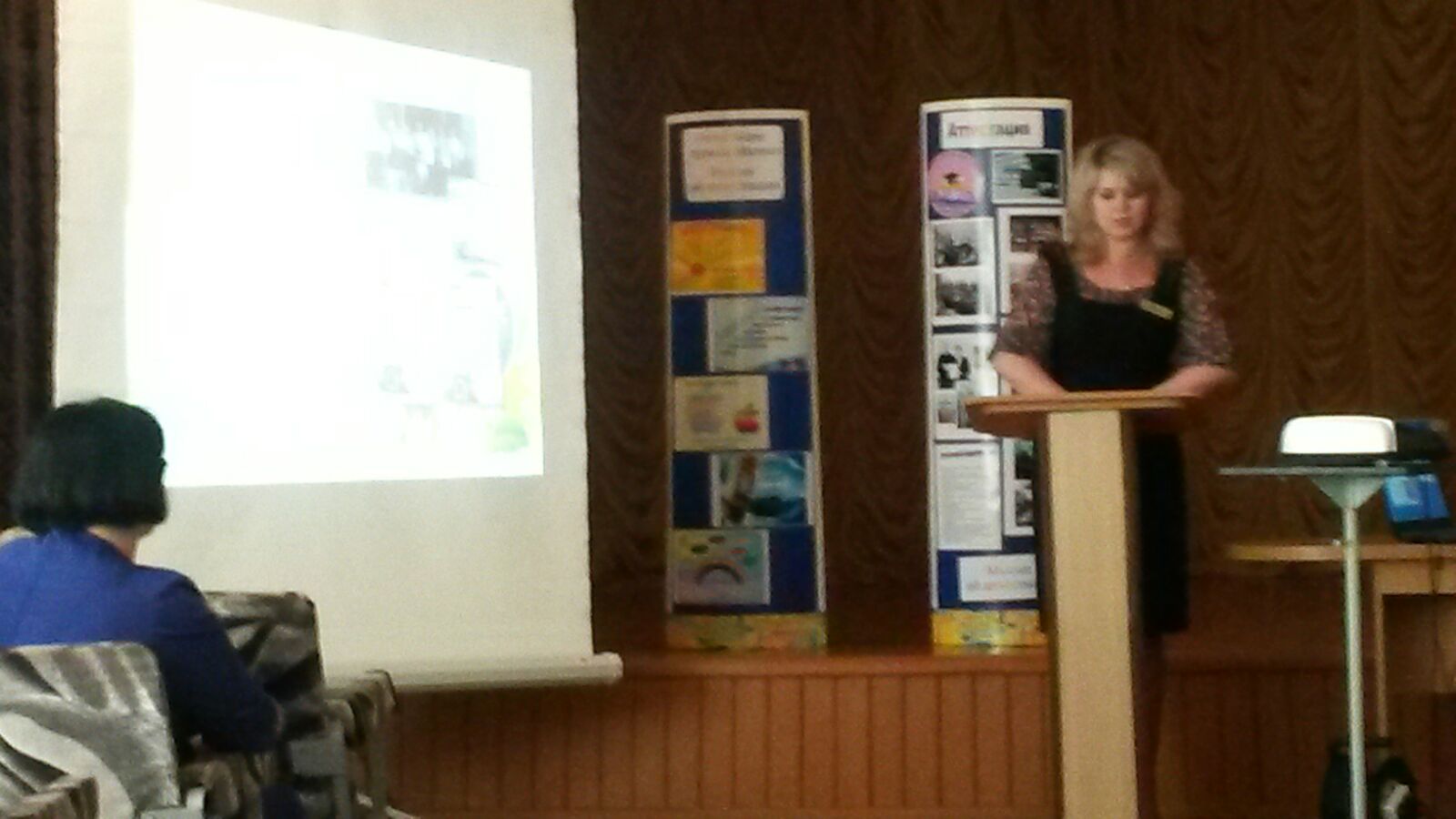 Лекция   прокурора г. Степногорска Мамараева Н.Р. 
для школьников
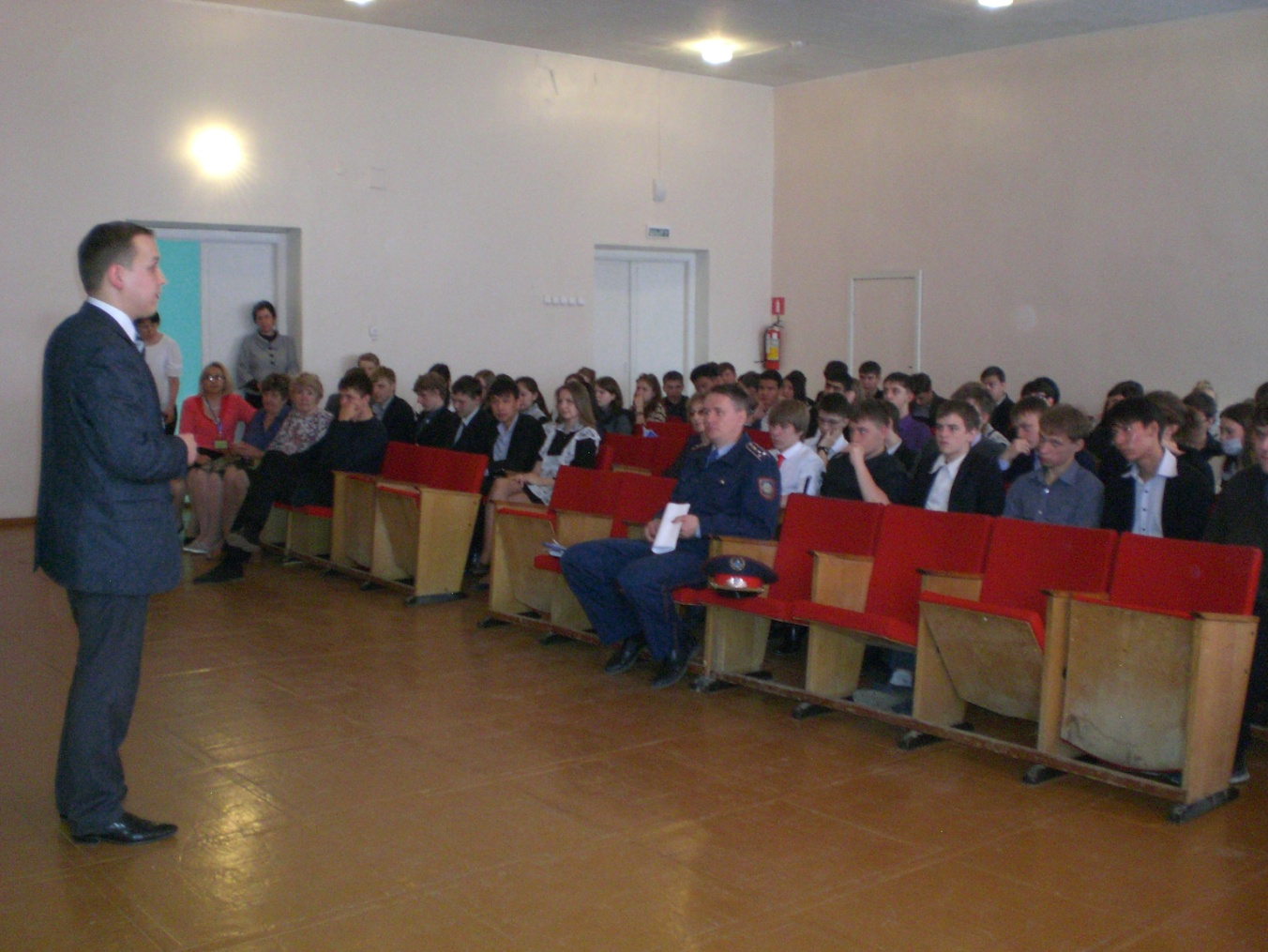 Встреча с инспектором отдела  по  делам
 несовершеннолетних
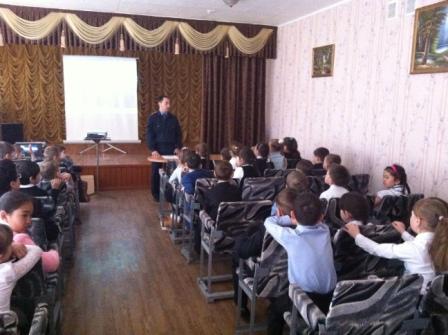 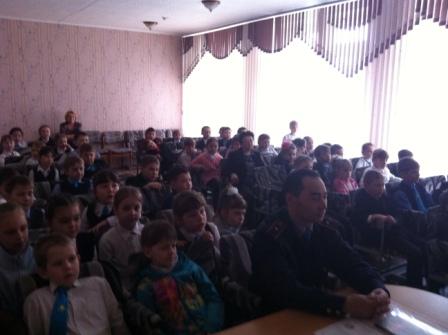 Просмотр видеороликов о коррупции
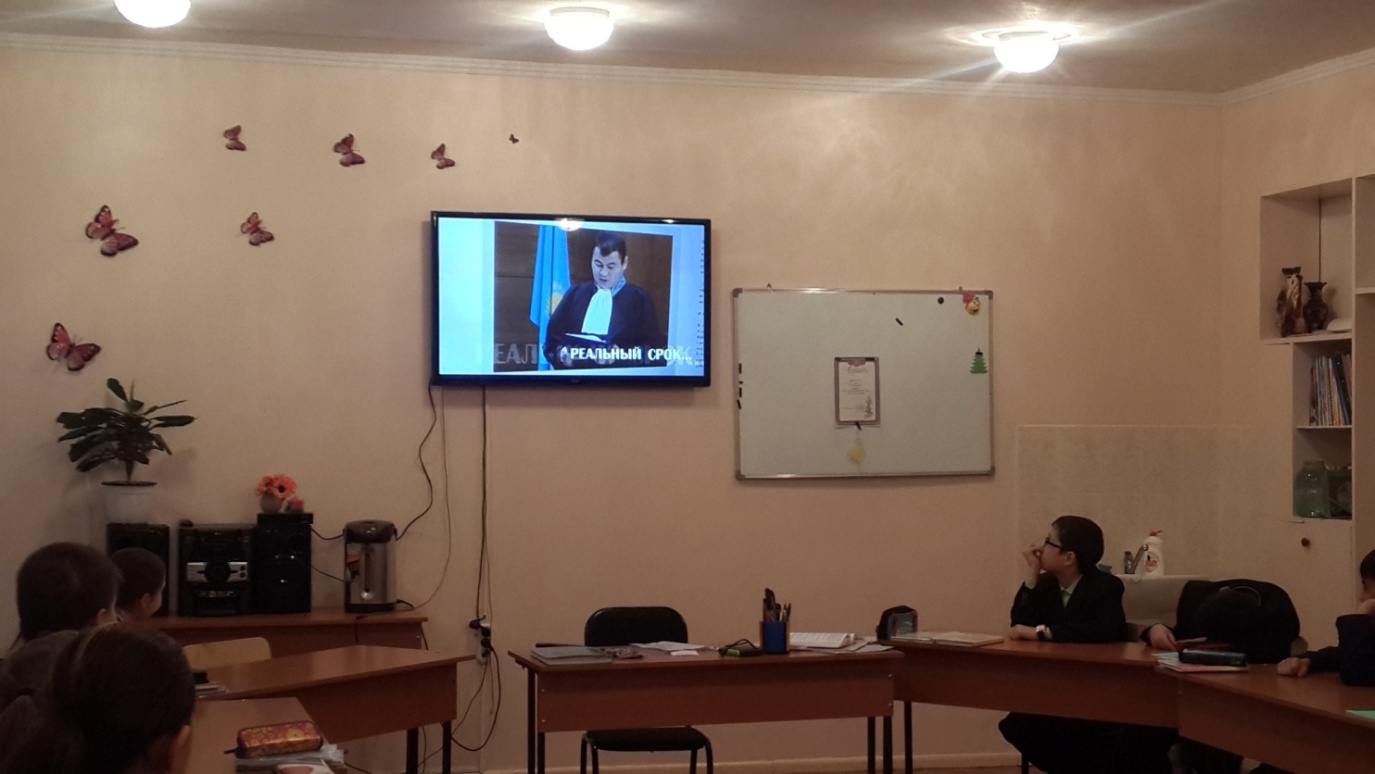 Выставка в библиотеке «Нет - коррупции!!!»
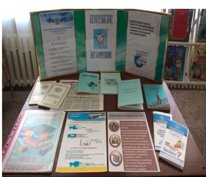 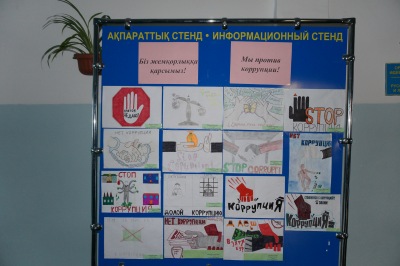 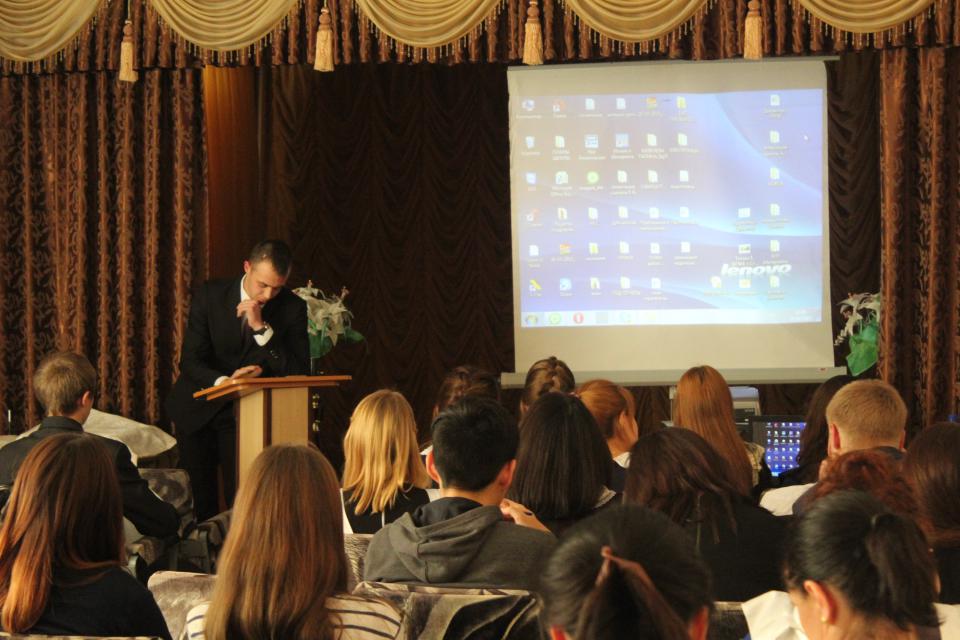 Конференция старшеклассников«Школа против коррупции!»
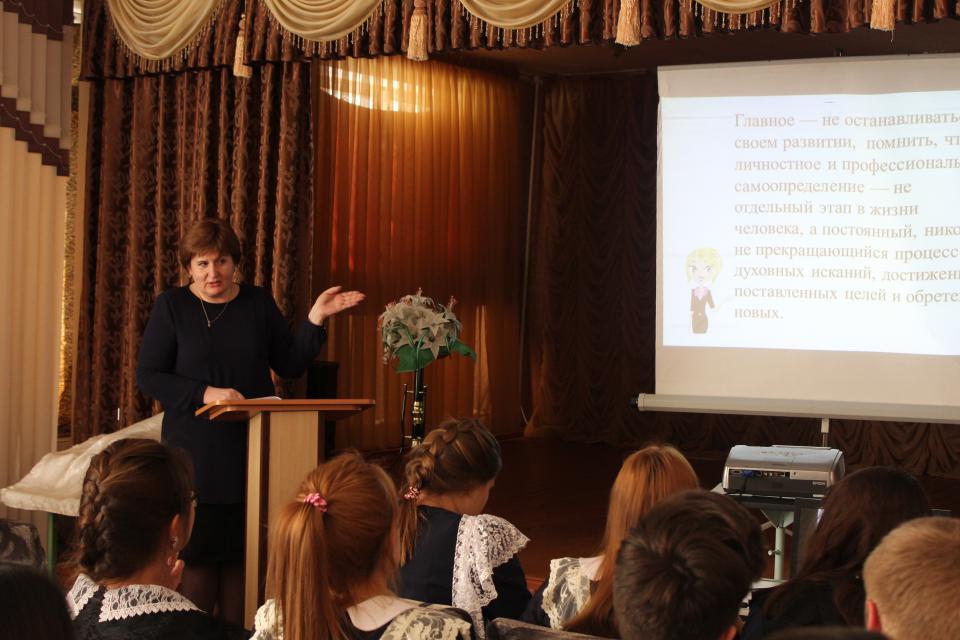 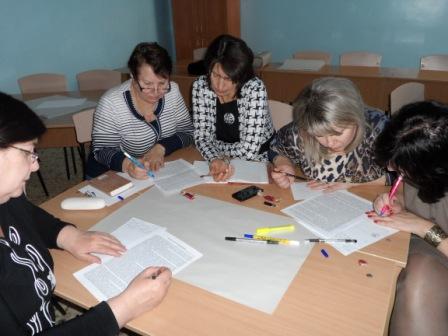 Круглый стол среди коллег
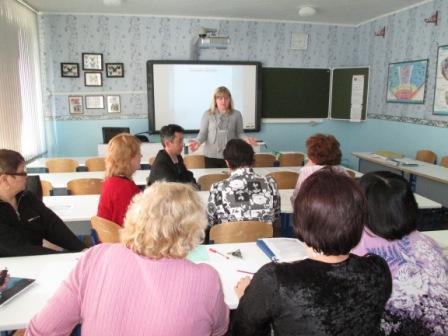 Дискуссионный практикум «Основы общественного порядка»
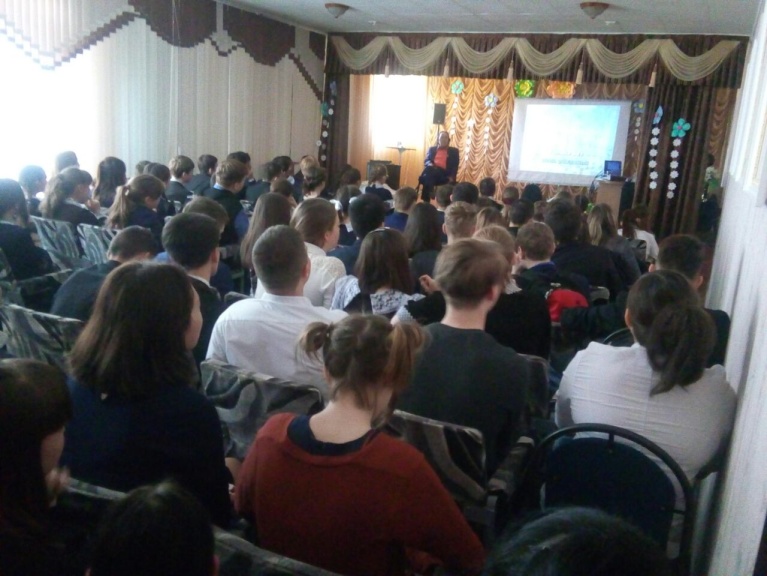 Участники областного слёта «Адал Ұрпак - 2017»
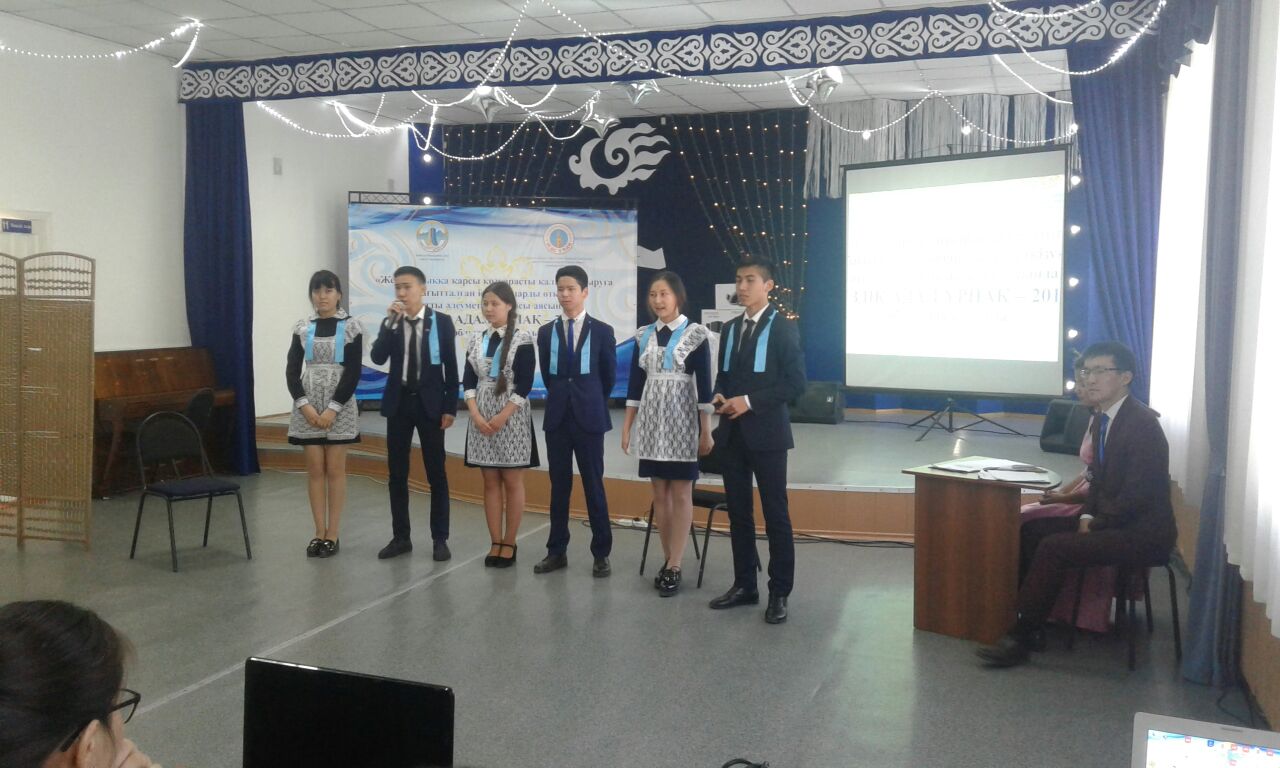 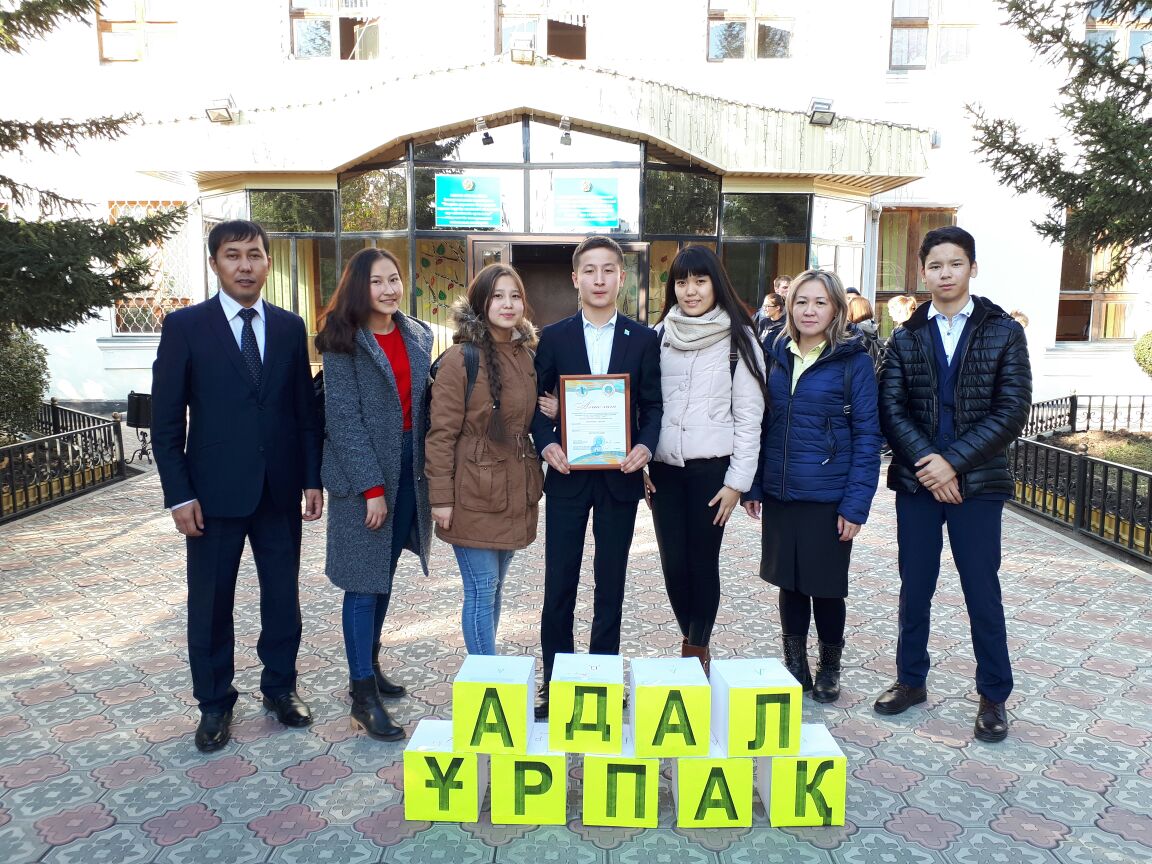 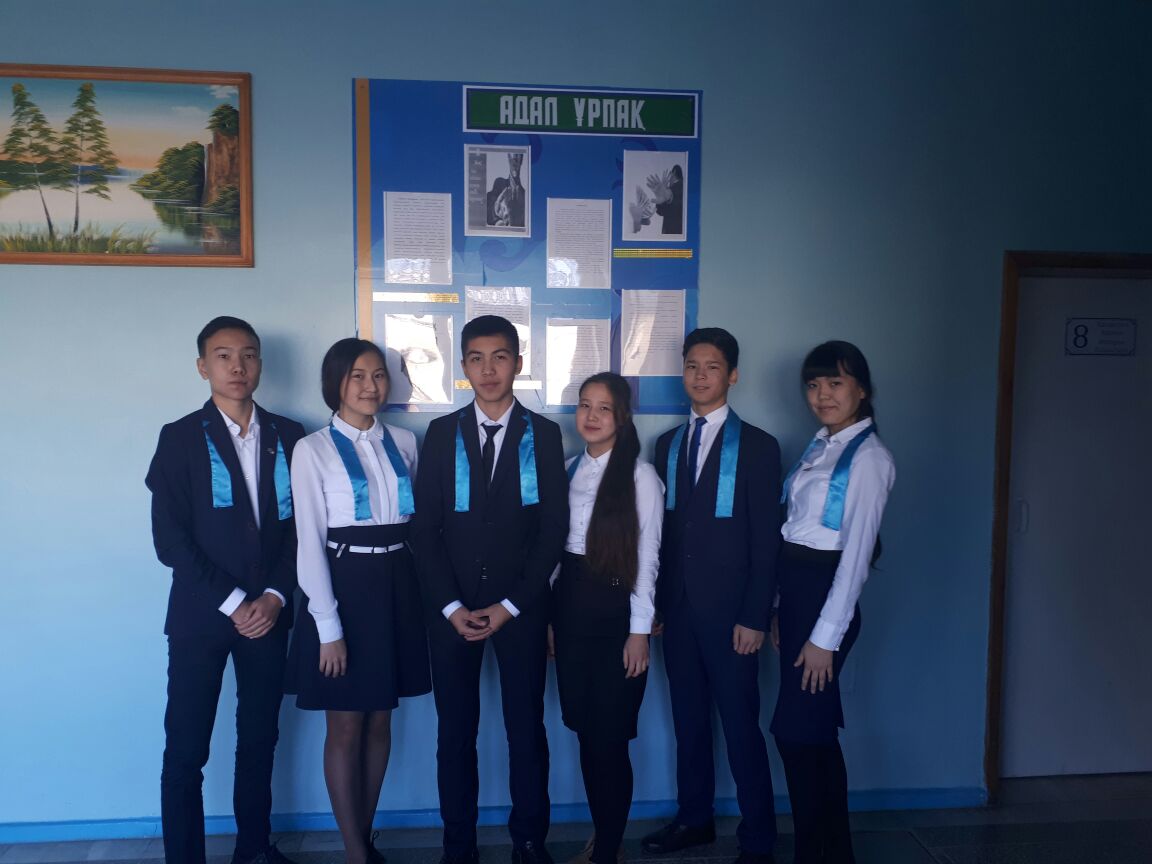 Мероприятия,  проведенные для  предупреждения  степени  риска антикоррупционных  проявлений

Расположение на сайтах организаций образования информации о структуре и задачах УО.   Ежегодный  приказ ОО «О  борьбе  с коррупцией» ( 25.04.2017г .№ 95)
Обучающие  семинары  по государственным закупкам.
Организация  внутренней  проверки  посещаемости  детьми  д/сада №3,  мини-центра «Айлана»,  д/сада  «Балауса»,  д/сада «Нұршуақ», частного  детского  сада  «Дарын». Имеются  акты  проверок.
 Прохождение  курсов  по  программе  «1-С»  материальной  и   расчетной  бухгалтерии.
 Участие  в работе  республиканских семинаров  по  государственным закупкам. 
       ( г. Астана, апрель)
6. Контроль    оказания государственных услуг. Проведено  18  семинар-совещаний   с  сотрудниками ЦОН.
7.  Ежегодные  общественные  слушания  перед  родительской  общественностью.  
    (  Январь. Публикации на  сайт УО, СМИ)
8. Своевременное и качественное реагирование на выполнение Закона «О порядке рассмотрения обращений физических и юридических лиц»
Спасибо за внимание!